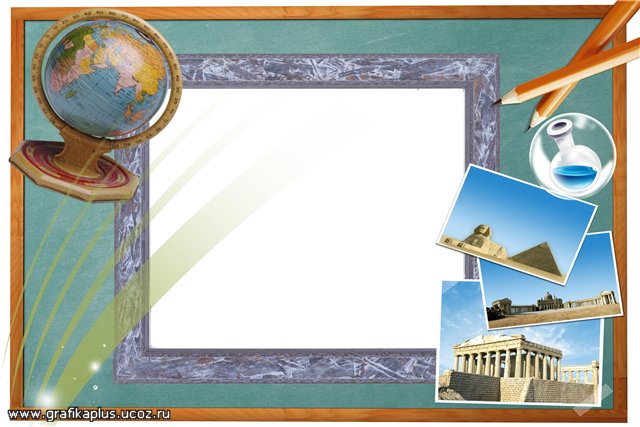 «Исследовательская деятельность младших школьников как средство их интеллектуального развития»

учитель начальных классов 
МАОУ СОШ № 34
станицы Новотитаровской

Невшупа Светлана Семёновна
В. А. Сухомлинский писал: 
«Учение не должно сводиться 
к беспрерывному накоплению знаний, 
к тренировке памяти… хочется, 
чтобы дети были путешественниками, открывателями и творцами 
в этом мире».
Актуальность
Как сделать школу «очагом», где дети развивают свои творческие способности;
Увлечь и «заразить» детей, показать им значимость их деятельности  и вселить уверенность в своих силах;
Привлечь родителей к участию в школьных делах своего ребёнка
Новизна опыта.
творческий характер учебной деятельности;

 систематическая и целенаправленная      ориентировка учащихся на активное мотивированное овладение системой 
знаний и способов деятельности;

развитие познавательного  интереса
Исследовательская деятельность
Цель: стимулирование интеллектуально-творческого потенциала младшего школьника через развитие и совершенствование исследовательских способностей и навыков исследовательского поведения.
Задачи:
Обучать проведению учебных исследований младших школьников;
Ориентировать обучающихся на активное овладение системой знаний и способов деятельности через исследовательскую деятельность;
Развивать творческую исследовательскую активность детей:
Привлечь родителей в учебно-воспитательный процесс
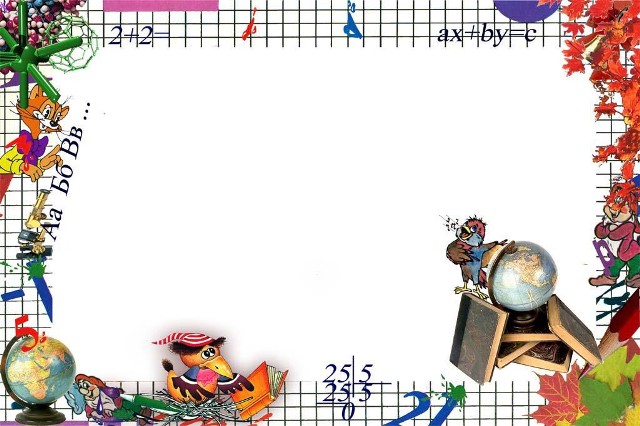 Эффективные урочные формы организации исследовательской деятельности
Развитие творческих способностей
Применение исследовательского метода обучения
Проведение нестандартных уроков
Проведение учебного эксперимента
Решение нестандартных логических задач
Использование неожиданной, интересной, познавательной 
         информации и занимательного материала
7.      Домашнее задание исследовательского     характера
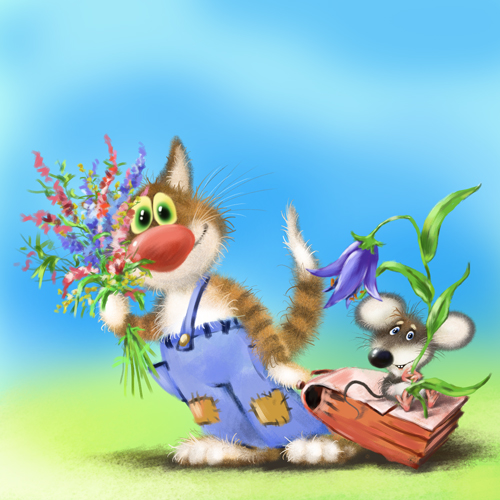 Эффективные внеурочные формы организации исследования
        Исследовательская практика
        Групповые занятия
        Школьное ученическое научно-исследовательское общество
Участие в олимпиадах, конкурсах, конференциях, предметных  неделях, интеллектуальных марафонах







Учебно-исследовательская 
деятельность как составная 
часть учебных проектов
Организация совместной деятельности учителя, учеников и родителей  для подготовки  младших школьников к участию в научно-практической конференции и признание ценности совместного опыта.
Ведущая педагогическая 
идея опыта
Создание благоприятных условий для развития творческой личности путём  включения младших школьников в учебно-исследовательскую 
деятельность.
Умения, необходимые при организации 
учебно-исследовательской 
деятельности
 Умение организовать 
свою работу;
                                                     Умения и знания исследовательского
                                                                 характера;
                                                  



 Умения работать с информацией;
  Умение представить результат  
                  своего труда
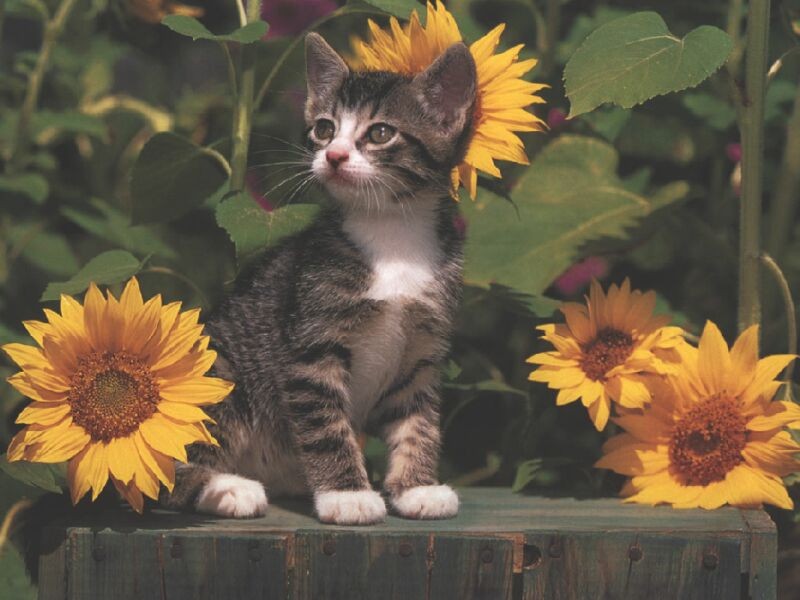 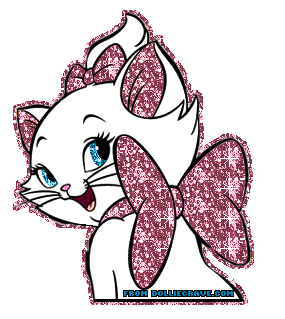 Самые независимые
  животные - кошки.
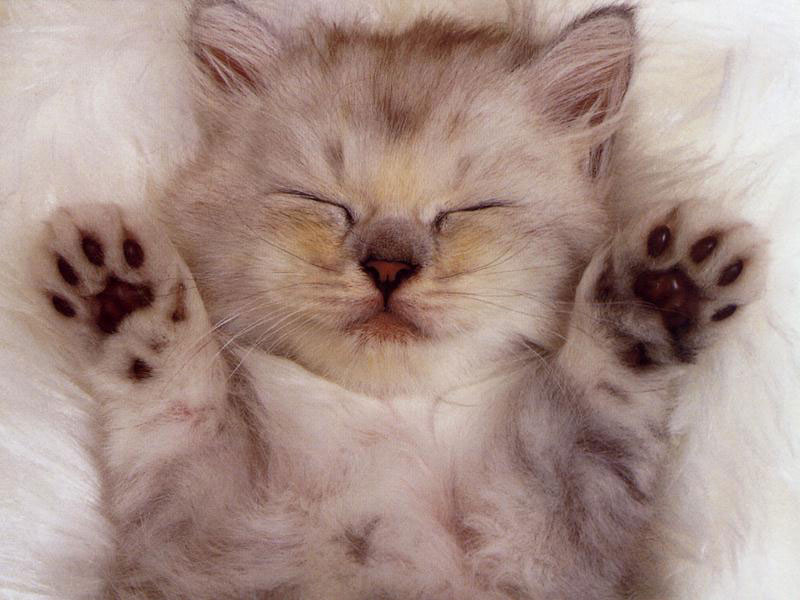 Кошки способны хорошо
 предсказывать погоду.
Если кошка свертывается клубком - это к морозу или непогоде.
Если кошка спит брюхом кверху - это к теплу или жаре.
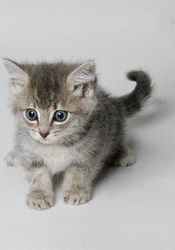 Кошка лижет хвост - к ненастью и дождю.
Скребет лапами стену - к непогожему ветру.
Лижет лапу и моется - к хорошей погоде.
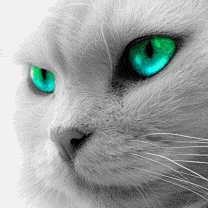 Почему у кошек 
в темноте 
глаза светятся?
Щедрый 
дар 
Екатерины 
Великой.
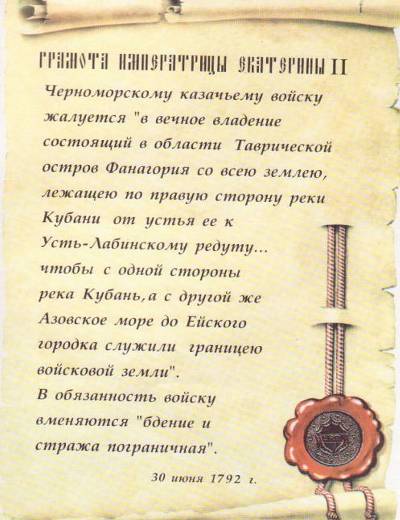 30 июня 1792 года Екатерина особой грамотой пожаловала Черноморскому казачьему войску благодатную кубанскую землю.
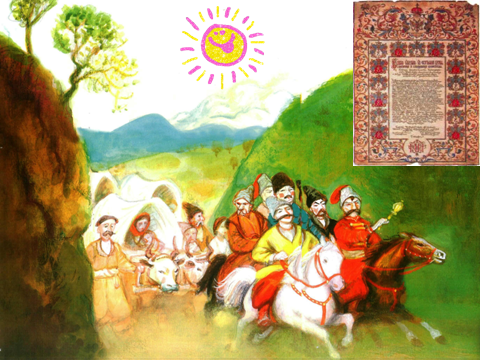 Режим дня Екатерины II
Кролиководство - наше
семейное хобби.
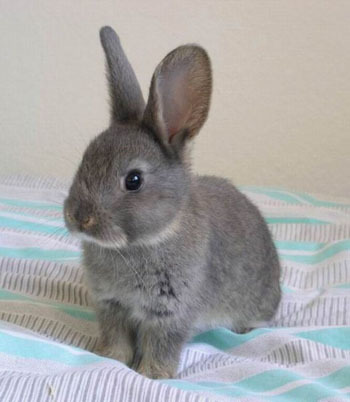 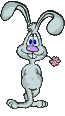 Дневник наблюдения за процессом  появления малышей у самочек.
С 10 по 14 июня у самочки и Васяни были брачные игры.
Разведение нутрий.
Работа ученицы 4 "А" класса 
МОУ СОШ №34 ст. Новотитаровской
Стрельцовой Полины.
Сравнительная таблица развития малышей нутрии и крольчат.
Дневник наблюдения за изменением окраски зубов у малышей нутрий.
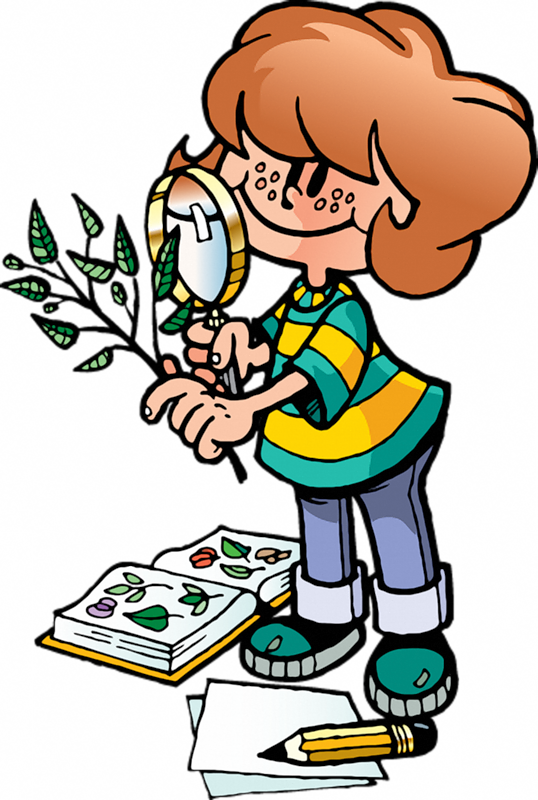 Почему вам нравится заниматься исследовательской деятельностью?
помогает одержать победу в НПК  (8 чел.),помогает лучше учиться, потому что узнаёшь что-то новое  (16 чел.), учит дружить и помогать друг другу (9 чел.), можно проверить свои силы и знания (13 чел.),помогает заинтересовать других тем, что тебе интересно (8 чел),  полезно поучиться у других (4 чел.),подружиться с ребятами из других классов (2 чел.)
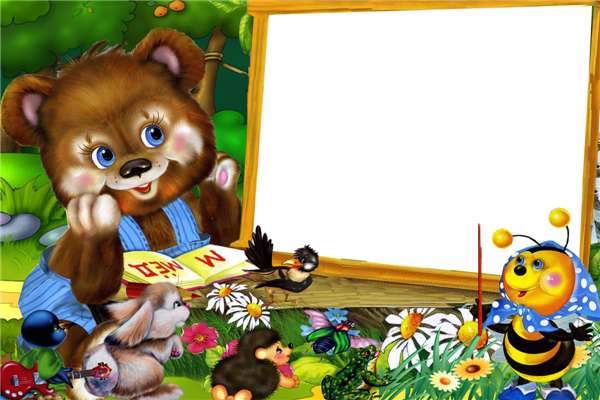 СС
Спасибо 
за внимание.